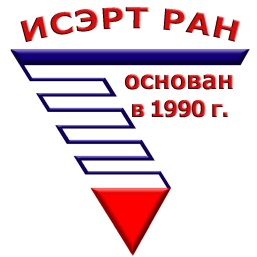 Институт социально-экономического развития территорий РАНОтдел исследования уровня и образа жизни населения
Анализ состояния и основных тенденций здоровья детей в Вологодской области
Ольга Николаевна Калачикова,
 заведующий отделом исследования уровня и образа жизни населения ИСЭРТ РАН, кандидат экономических наук
Стратегия социально-экономического развития Вологодской области:
 «Основной фактор, ограничивающий 
развитие региона, - сокращение 
численности населения».
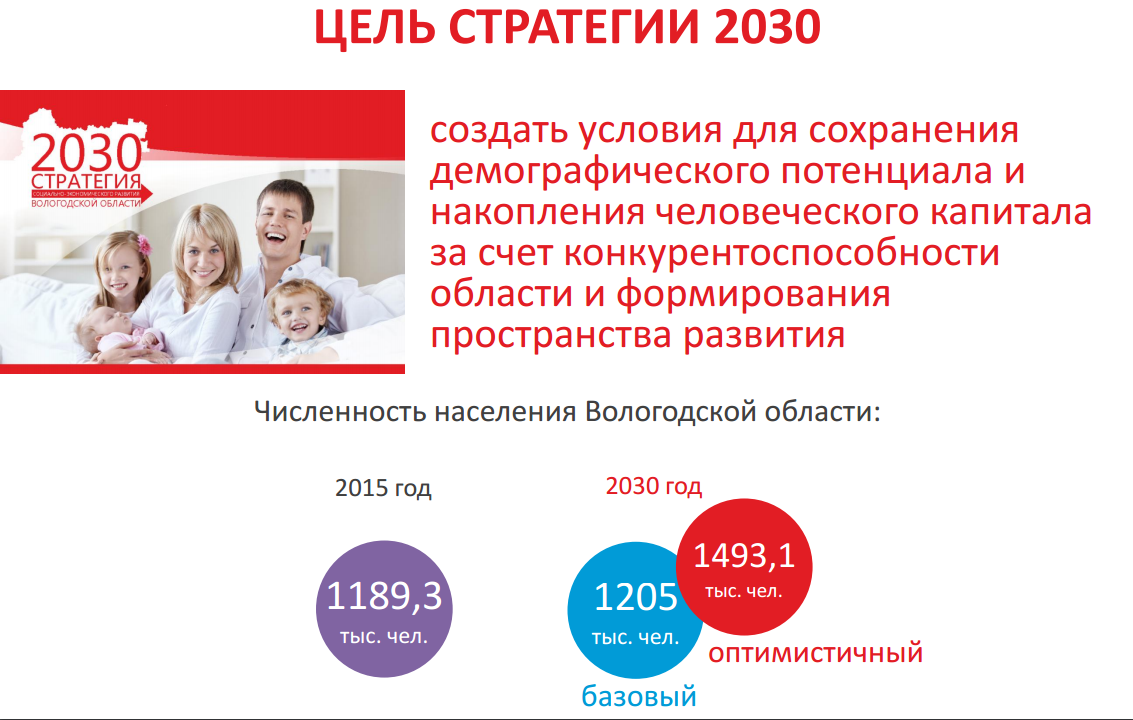 Послание Президента Российской Федерации Федеральному Собранию 
3 декабря 2015 г. «…сбережение нации, воспитание детей и раскрытие их 
талантов – то, что определяет силу и будущее любой страны, в том числе и нашей»
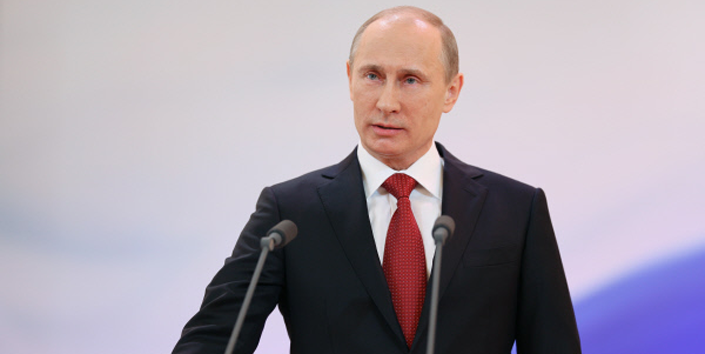 Демографический прогноз Вологодская область
Численность женщин в активном репродуктивном возрасте (а они   обеспечивают 83% рождений) снизится к 2030 г. на треть. Это значит, что при сохранении текущих параметров воспроизводства, демографического поведения нас ожидает «демографическая яма».
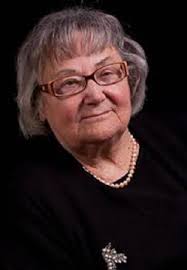 Каждое следующее поколение детей обладает меньшим потенциалом здоровья, чем их родители. 
Так возникает «социальная воронка»: проблемы здоровья перемещаются из старших групп населения в молодежные.
Наталья Михайловна Римашевская д.э.н., советник РАН, почетный директор ИСЭПН РАН
Глубокое понимание воспроизводства человеческого потенциала, представление его как непрерывного цикла, отражающего преемственность поколений, предполагает особую значимость формирования здоровья и развития детей. Нынешние дети определяют будущее российского общества. Именно они через 10–15 лет будут составлять основную часть трудового и творческого населения, демографический базис страны.
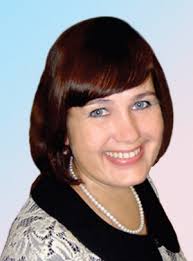 Александра Анатольевна
 Шабунова
д.э.н., врио директора ИСЭРТ РАН
Показатели здоровья детей
Младенческая смертность
Смертность детского населения
Заболеваемость общая  
Заболеваемость по классам болезней, в т.ч. в разрезе возрастных групп
Самооценка родителей/детей
[Speaker Notes: Одним из важных компонентов оценки качества населения является его здоровье. В своем докладе я постараюсь кратко представить динамику показателей и факторов здоровья детей, полученных в ходе мониторинга условий формирования здоровья детского населения Вологодской области.]
Младенческая смертность 
(в возрасте до одного года, на 1000 родившихся живыми)
Возрастная структура смертности детского  населения Вологодской области в возрасте от 0 до 19 лет, %
Смертность детей от всех причин смерти в возрасте 0 – 17 лет (число умерших на 100 тыс. человек соответствующего возраста)
Заболеваемость новорожденных детей 
(в % от числа родившихся живыми)
В 2015 г. около 27% детей родились уже больными или заболели в ближайшее после рождения время, что почти в 2 раза больше, чем в 1990 г.  До 2002 г., включительно, заболеваемость в области была выше, чем по стране, однако, уже в 2003 г. ситуация изменилась в лучшую сторону.
Заболеваемость детей в возрасте от 0 до 14 лет 
(на 100 тыс. населения соответствующего возраста)
Заболеваемость детей до 14 лет. За период с 2000 по 2015 гг. в Вологодской области заболеваемость детей выросла в 1,3 раза, причем на протяжении периода с 2000 по 2014 гг. заболеваемость в регионе была значительно выше средней по России.
Заболеваемость подростков в возрасте от 15 до 17 лет 
(на 100 тыс. населения соответствующего возраста)
В Вологодской области уровень заболеваемости детей подросткового возраста за 2000 — 2015 гг. увеличился в 1,3 раза.
Сравнительные показатели заболеваемости детей в возрасте от 0 до14 лет в Российской Федерации (РФ) и Вологодской области (ВО) (на 100 тыс. населения соответствующего возраста)
Результаты изучения состояния здоровья обучающихся, проводимые различными организациями (Всемирная организация здравоохранения, НИИ гигиены и охраны здоровья детей и подростков, Российский центр оздоровления детей, Российская академия медицинских наук), говорят о том, что в период обучения в школе основные показатели здоровья детей снижаются. Это подтверждают следующие статистические данные по России. 
Физиологически зрелыми рождаются не более 14% детей;
25-35% детей, пришедших в 1 класс школы, имеют физические недостатки; 
40% детей имеют различную хроническую патологию и только 
8-10% выпускников школ считаются действительно здоровыми, а 
70% детей страдают нервно-психическими расстройствами, 
ежегодно около 35% юношей комиссуются военкоматами. 
У каждого второго школьника выявлено сочетание нескольких хронических заболеваний.
Состояние здоровья обучающихся общеобразовательных организаций гг. Вологды и Череповца: анализ эмпирических данных
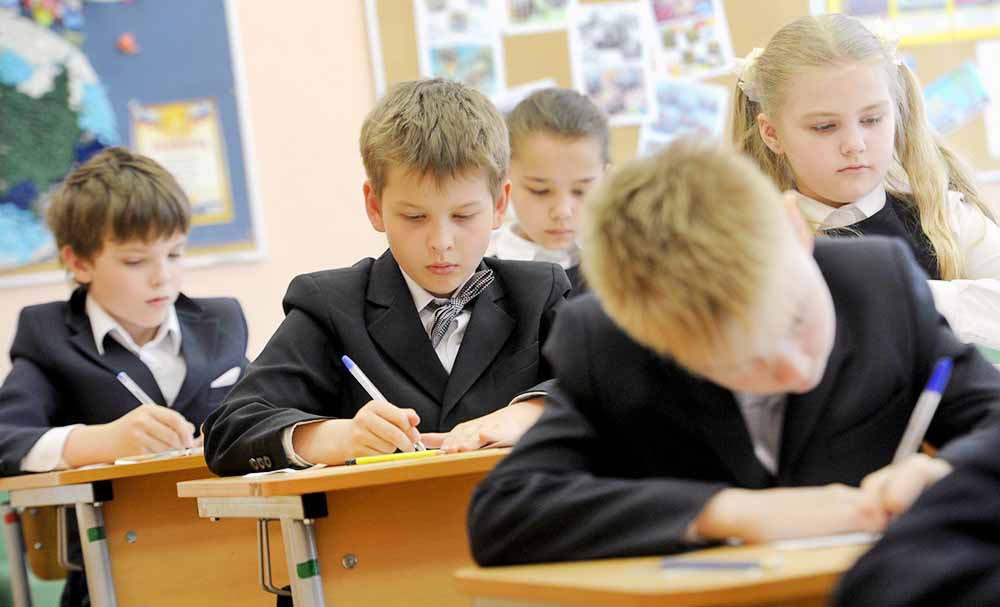 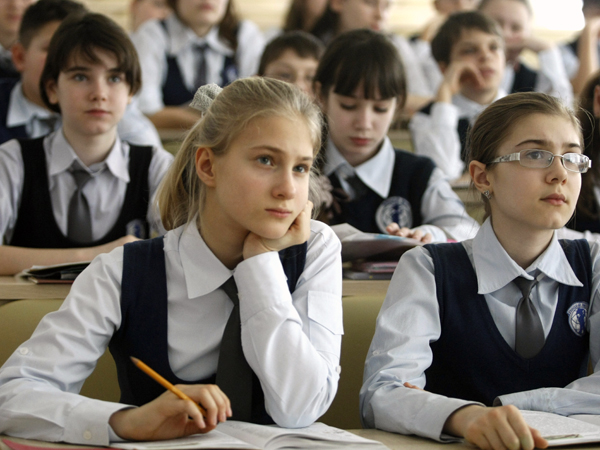 Применяемые методы исследования:
- социологический опрос по формализованной анкете родителей и обучающихся;
-интервьюирование администрации, педагогов образовательных организаций;
- анализ медицинской документации в школе.
Выборка исследования : 
обучающиеся 1, 2, 5, 9, 11 классов из десяти общеобразовательных организаций в количестве 1103 человека 
(641 человек из 1-5 классов, 462 человека из 9-11 классов); 
родители - 1185; 
педагогические работники – 50.
Распределение ответов родителей школьников на вопрос: «Как Вы можете охарактеризовать состояние здоровья ребёнка?», в % от числа опрошенных
Доля детей с I группой здоровья, факт
1,1%
6,5%
15,6%
22,9%
24,5%
11,5%
[Speaker Notes: По мнению родителей, 43% детей здоровы, 36% имеют функциональные отклонения, 14% отнесли своих детей к 3 гр здоровья, менее 1% - к 5 гр и 0,5% имеют инвалидность. Обращает на себя внимание разительное отличие (излишний оптимизм или неведение родителей) их оценок с реальной ситуацией: по данным медкарт только 11,5% детей здоровы.]
Наличие хронических заболеваний у школьников (указаны доли положительных ответов родителей; в % от числа опрошенных)
[Speaker Notes: Доля детей, имеющих хронические заболевания заметно выше среди старшеклассников.]
Контингенты школьников, состоящих на диспансерном наблюдении врачей-специалистов (по ответам родителей; в % от тех, кто состоит на диспансерном наблюдении)
[Speaker Notes: Тройка лидеров диспансерного наблюдения-офтальмолог, невропатолог и гастроэнтеролог. Затем идут ортопед и кардиолог. Что вполне согласуется с классами-лидерами заболеваемости.]
Распределение оценок нервно-психического развития школьников, в % от числа опрошенных родителей
[Speaker Notes: Самооценка нервно-психического развития большинства детей соответствует возрасту.]
Распределение оценок физического развития школьников, в % от числа опрошенных родителей
[Speaker Notes: То же можно сказать и о физическом развитии.]
Распространённость факторов нарушения зрения среди школьников; по классам, в % от числа детей, имеющих хронические заболевания органов зрения
[Speaker Notes: Для каждого класса заболеваний мы оценивали факторы риска (специфические и универсальные). Анализ показал, что для органов зрения высоко значение генетической предрасположенности (65-72%), чуть менее распространены поведенческие факторы риска.]
Распространённость факторов развития заболеваний органов дыхания среди школьников; по классам, в % от числа детей, имеющих хронические заболевания органов дыхания
[Speaker Notes: Ярко выраженная возрастная специфика среди факторов «простудных» заболеваний – ношение одежды не по сезону у старшеклассников. Большинство родителей в них винит слабый иммунитет ребенка.]
Распространённость факторов развития заболеваний пищеварения среди школьников; по классам, в % от числа детей, имеющих хронические заболевания органов пищеварения
[Speaker Notes: В болезнях органов пищеварения «виновны» неправильные вредные пищевые привычки и вкусы, несоблюдение режима питания.]
Распространённость факторов развития заболеваний опорно-двигательного аппарата среди школьников; по классам, в % от числа детей, имеющих хронические заболевания
[Speaker Notes: Сутулятся от 60 до 86% детей, 57-83% имеют привычку сидеть и лежать в «неправильных» позах, 40-56% не заботятся о своем здоровье. Не сформированы навыки, привычки ЗОЖ.]
Выводы
Риски здоровья детей в разном возрасте - разные
Риски для здоровья детей в раннем детстве могут полностью контролироваться усилиями семьи и системы здравоохранения. 
Этот факт подтверждается происходящим, согласно данным мониторинга, улучшением показателей здоровья детей в когорте 2014 г.р. по сравнению с когортами 1995, 1998, 2001 и 2004 г.р. На основе анализа статистических данных показано, что в период реализации государственных программ, направленных на развитие здравоохранения здоровье новорожденных детей улучшилось.
Выводы
Достижение детьми школьного возраста сопровождается расширением спектра факторов риска для их здоровья. Школа становится местом, где ребёнок проводит большую часть дня. При этом обучение сопряжено с повышением числа и интенсивности действия факторов риска развития хронических заболеваний. 
Реализация рисков зависит от того, насколько развиты у ребёнка навыки здоровьесбережения, контролируют ли родители и педагоги его поведение в отношении здоровья, а также от организации системы профилактики в школе и в семье. При этом значимость навыков самоконтроля постепенно растёт от младшего к старшему школьному возрасту, а значимость внешнего контроля снижается.

Всё это свидетельствует о необходимости совместных усилий со стороны семьи, образовательной организации, системы здравоохранения, создание эффективного механизма их взаимодействия, формирования оптимальной модели здоровьесбережения детей.